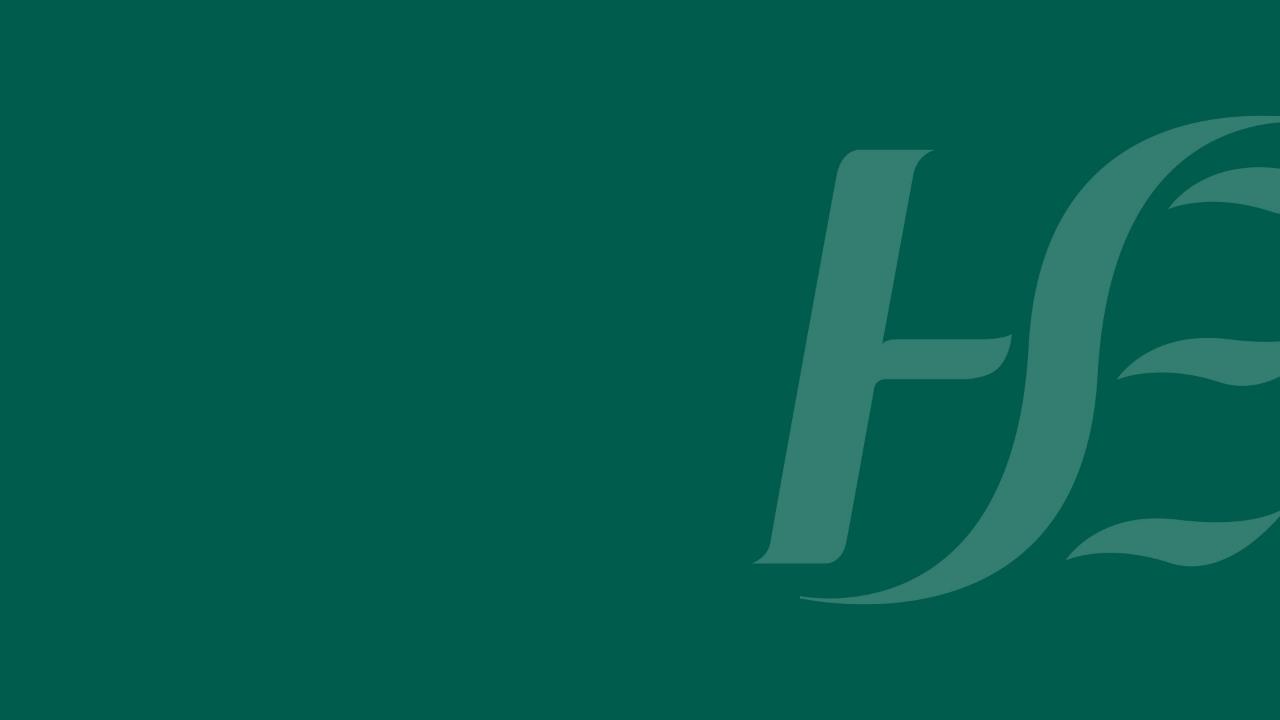 Testing & Contact Tracing Oversight and insights for regulatory & supervisory organisations
[Speaker Notes: HSE Slide Templates]
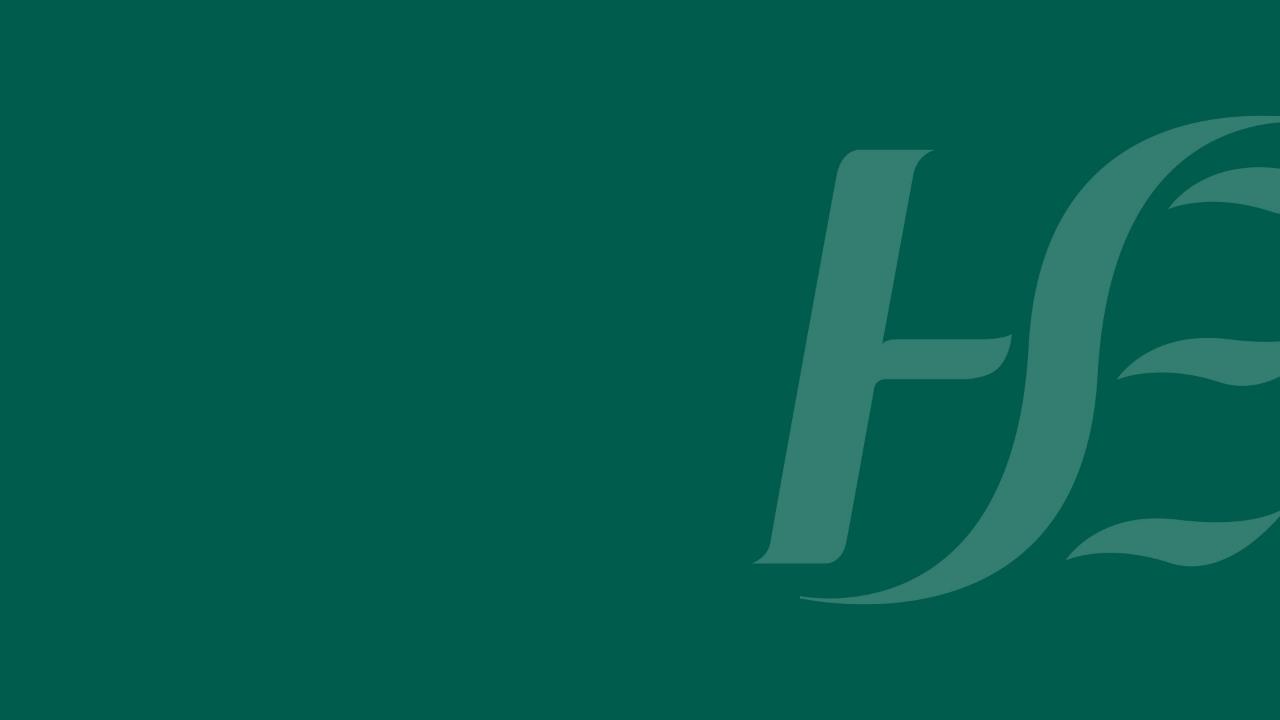 Overview of Test and Trace in Ireland
[Speaker Notes: HSE Slide Templates]
Key features of T&T service
National service – population of c. 5 million  
End to end – referral to result 
Approx. 4,000 staff (Swabbing, labs and contact tracing) 
Serial and mass testing – long term care, food production, education 
37 swabbing sites and 6-12 mobile pop-ups 
Standing capacity for 25,000 tests per day with surge capacity up to 35,000 
National integrated system – Covidcare 
PCR testing with antigen for acute hospitals 
Private testing services available
Testing and Contact Tracing Headlines – over 3 Million tests completed to date
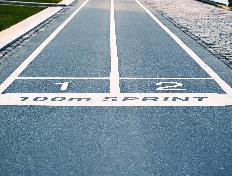 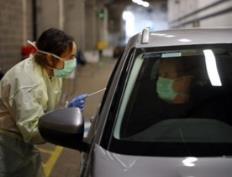 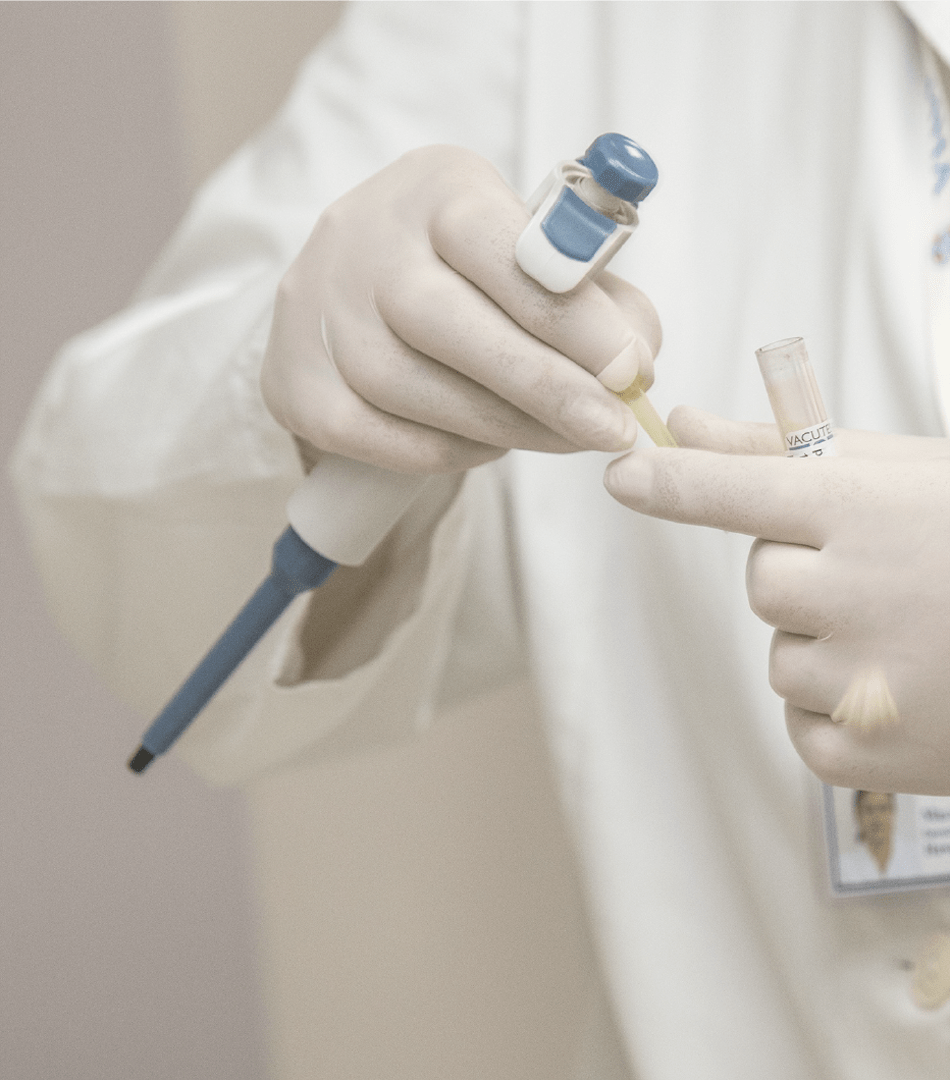 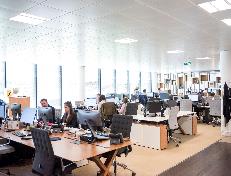 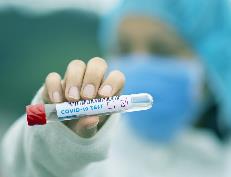 1.4 days
14,335+
1.9 days
138,770+
141,690+
Total number of laboratory tests last week
Total number of Contact Tracing calls made last week
Total Swabs last week
Community - median end to end for a not detected result
Community - median end to end for a detected result
Note: The above TaT and volume metrics refer to the seven day date range from 20th – 26th of January.
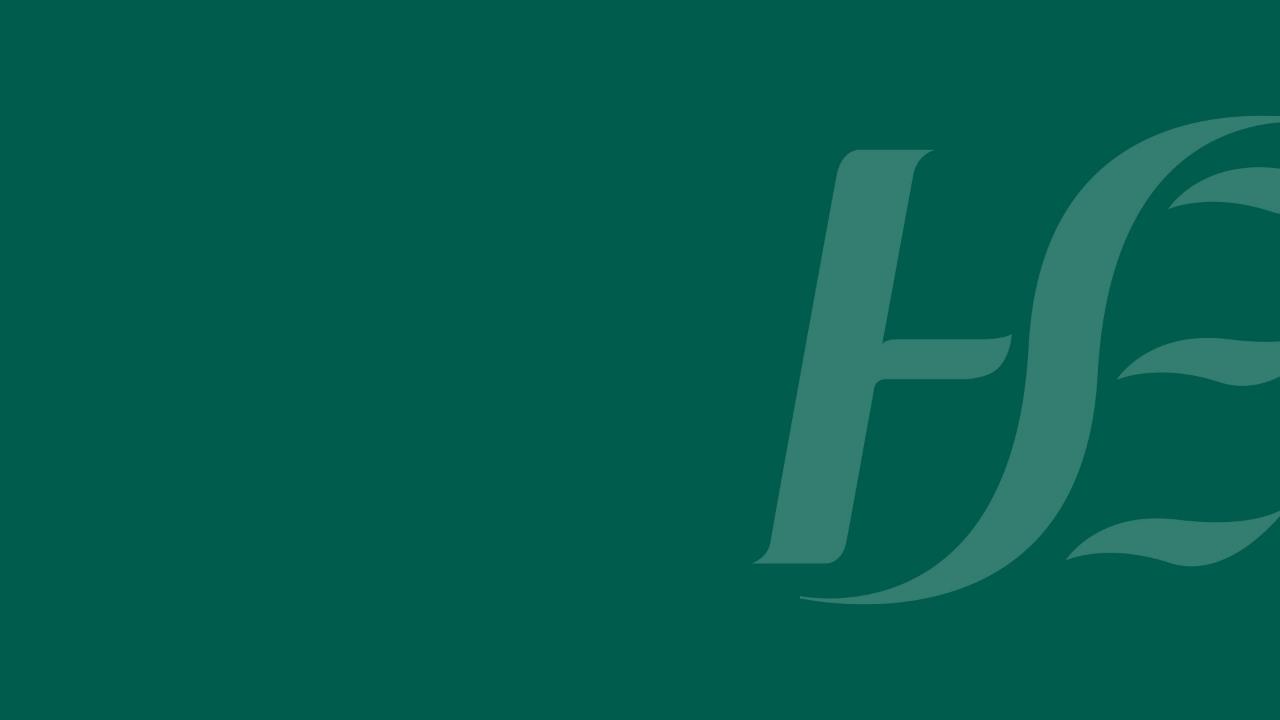 Oversight of Monitoring and Oversight
[Speaker Notes: HSE Slide Templates]
Oversight and monitoring systems
Test & Trace Performance Monitoring
RAG Status
HSE | Daily KPI updates (ISS COVID-19 Dashboard) – Feb 1st
Overall Status:
# of Community Referrals
Mean Close Contacts
Positivity rate (Last 7 days): 7.6%
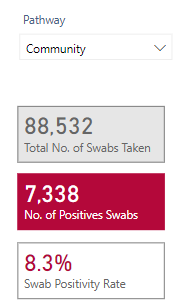 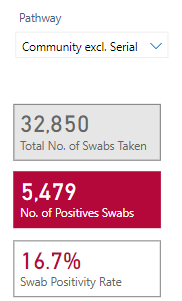 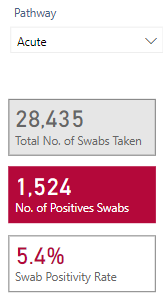 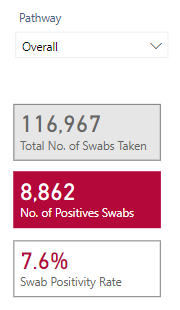 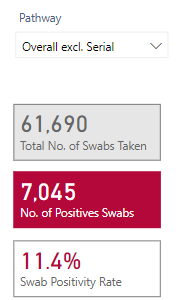 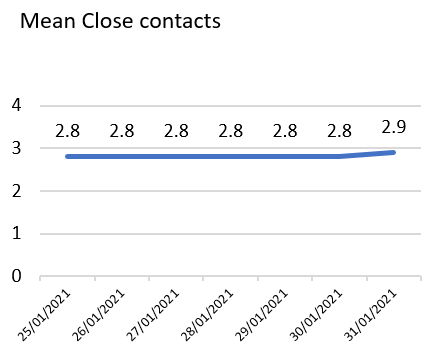 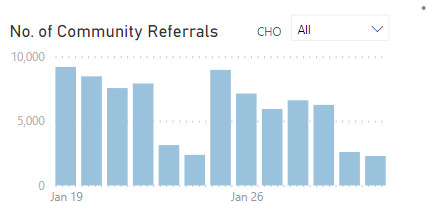 (Jan 31st: 2287
End to End Turnaround Time
Community Referral to appointment: Green
Swab to Communication of Result (Community): Green
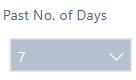 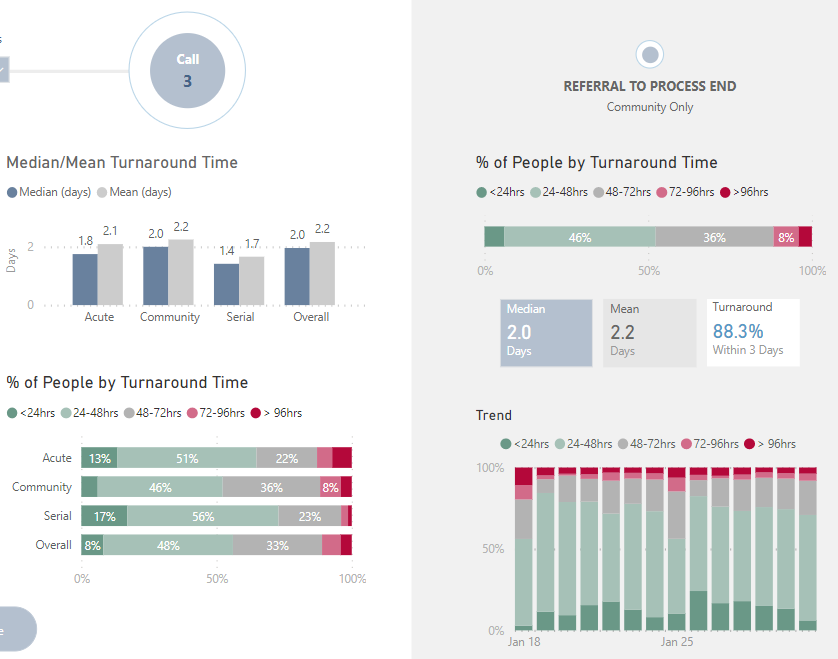 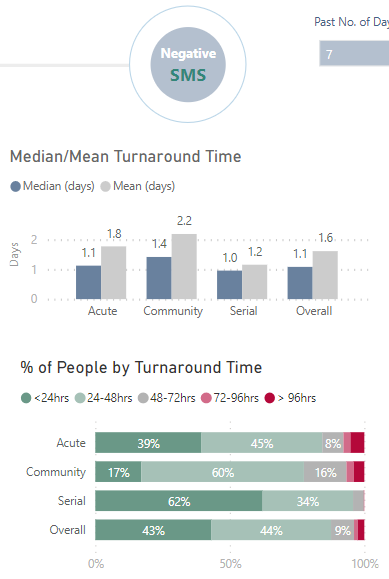 Target:  90% in 48 Hours (Last 7 days)
Actual: 94%
Target:  90% in 24 Hours
Actual: 98%
Target:  90% last 7 days
Actual: 94%
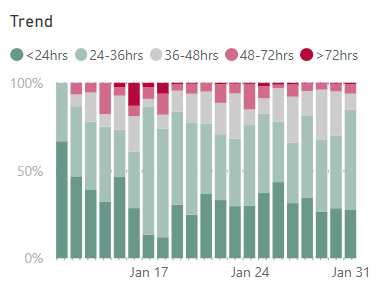 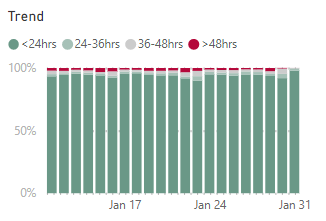 Page 2
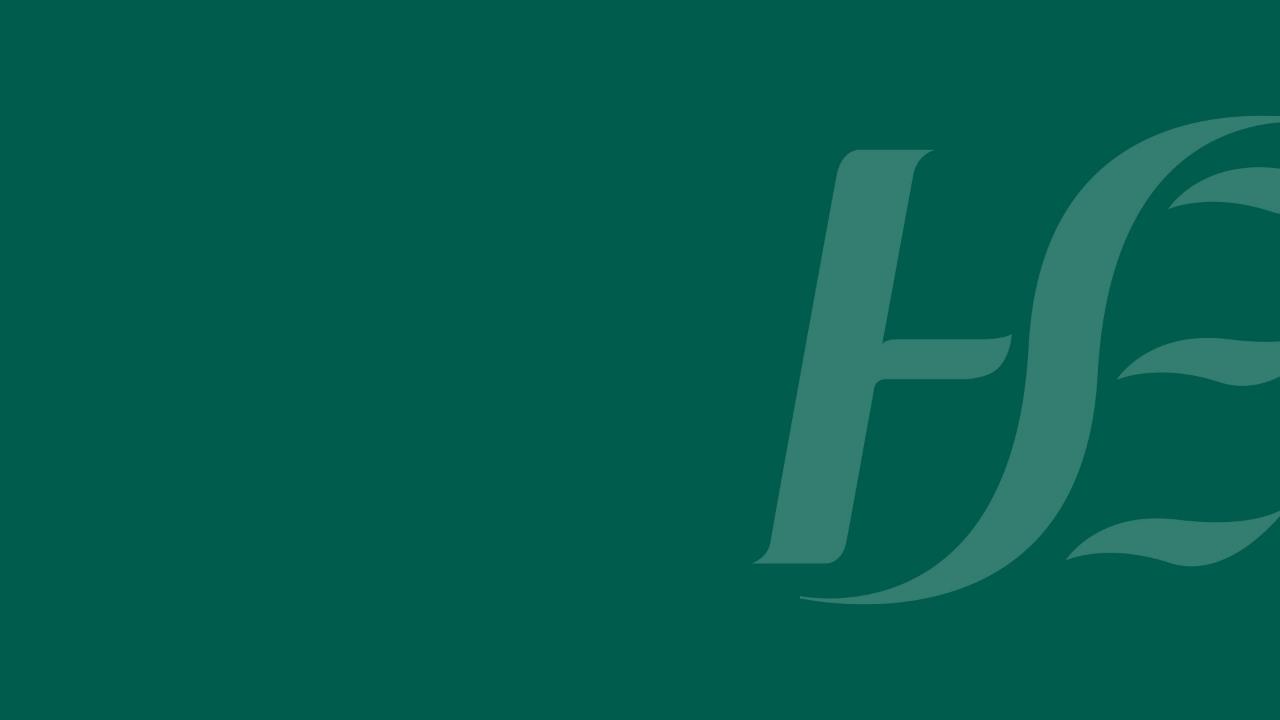 Insights for regulators/inspectorates
[Speaker Notes: HSE Slide Templates]